Региональные методические эфиры РИП и БЛП «Реализация инновационных проектов в образовательных организациях Алтайского края»
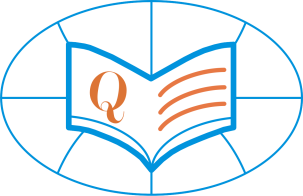 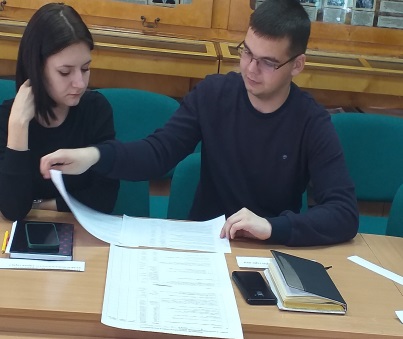 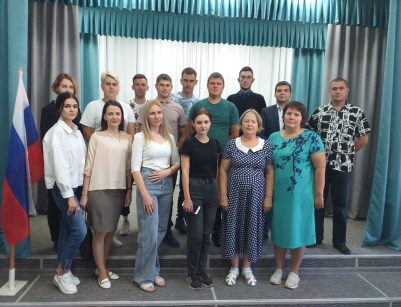 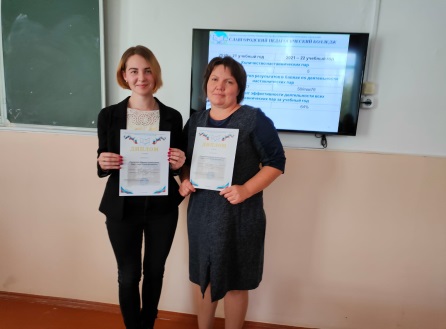 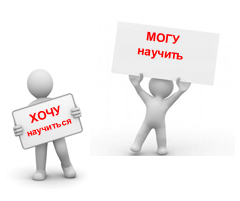 Наставничество как система адаптации и 
профессионального развития молодых 
педагогов
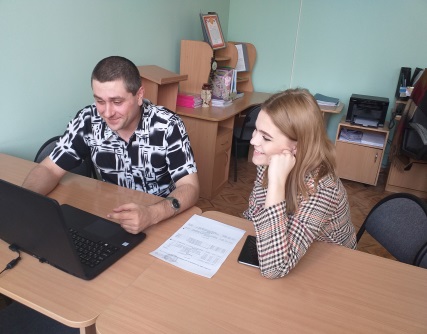 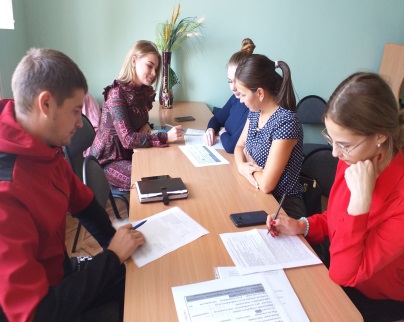 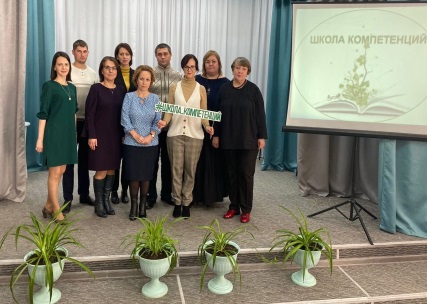 Кинцель Марина Георгиевна, заместитель директора по
научно-методической работе 
 КГБПОУ «Славгородский педагогический колледж»

03 апреля 2024 года
Сроки реализации проекта в рамках РИП  
 2022 – 2023 годы
Создание в течение 3-х лет колледжной
системы открытого наставничества для совершенствования компетенций начинающих преподавателей, их закрепления  на рабочем месте
Сроки реализации методического проекта   
 2021 – 2025 годы
ПРОБЛЕМЫ И ПРИЧИНЫ
ЦЕЛЬ И ЗАДАЧИ
Кадровый дефицит педагогических работников

Эффективный канал обновления педагогического коллектива –  прием на работу успешных  выпускников колледжа

Создание условий адаптации начинающих преподавателей на рабочем месте 

Коррекция траектории профессионального  развития начинающего преподавателя
Ежегодное вовлечение в проект не менее 10% от всего состава педагогического коллектива

Обязательная организация наставнических пар «Опытный преподаватель – начинающий преподаватель» в соответствии с нормативными требованиями целевой модели наставничества

Успешное прохождение наставляемыми преподавателями 
через два года первой аттестации на соответствие 
заявленной квалификационной категории

Проведение ежегодно для преподавателей  не менее 5 обучающих и конкурсных мероприятий, ориентированных на освоение, совершенствование и демонстрацию профессиональных компетенций
S
M
A
R
T
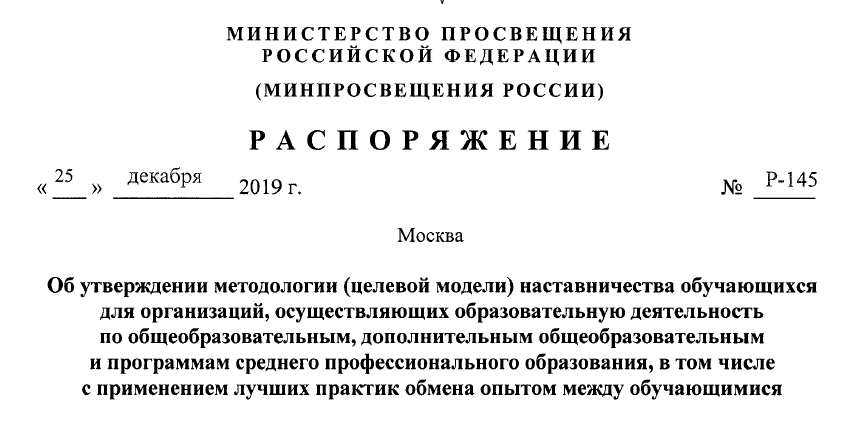 КОМАНДА ПРОЕКТА,  ФУНКЦИИ И ОТВЕТСТВЕННОСТЬ
ЦЕЛЬ КОМАНДЫ   — осуществление функций управления проектом для эффективного достижения его запланированных результатов
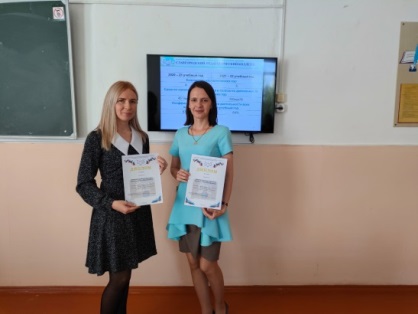 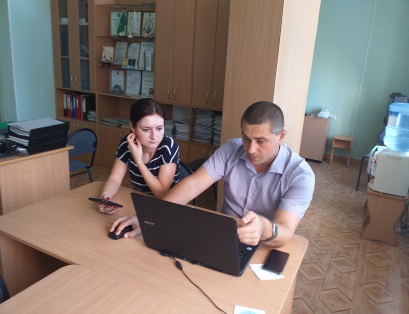 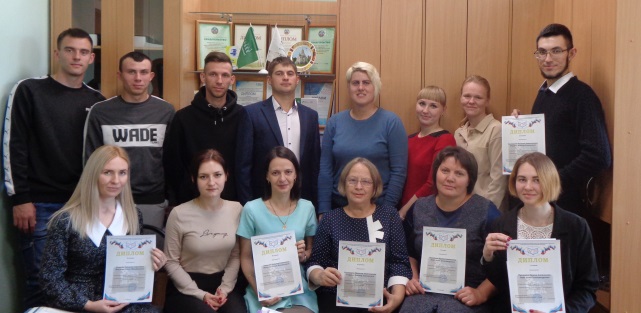 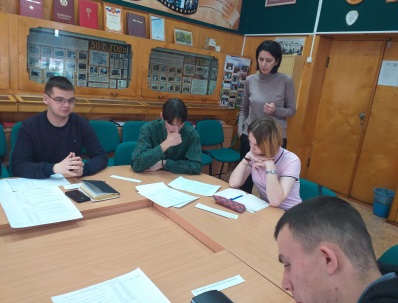 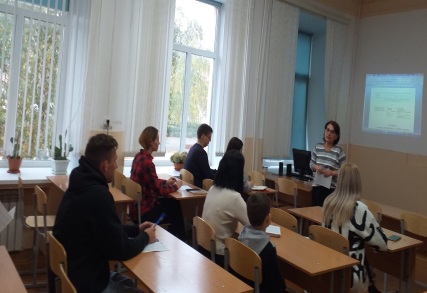 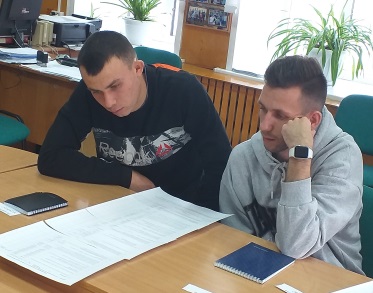 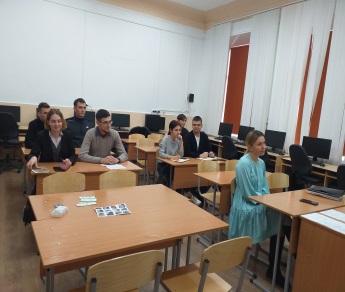 Структура работ проекта
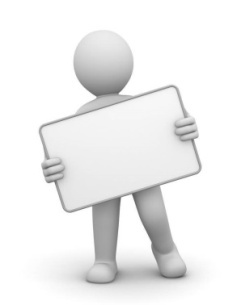 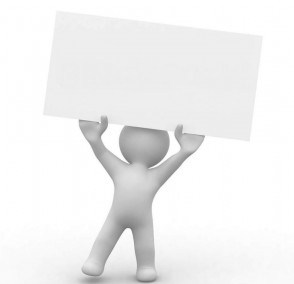 Нормативно-правовое  обеспечение  проектных работ
ХОЧУ
научиться
МОГУ
научить
Методическое сопровождение деятельности  команды проекта
Организация работ в рамках проекта
Проведение мероприятий проекта
Информационное сопровождение проекта
Показатели результативности методического проекта
Мониторинг результатов проекта
Показатель ожидаемого результата включенности преподавателей в систему открытого наставничества
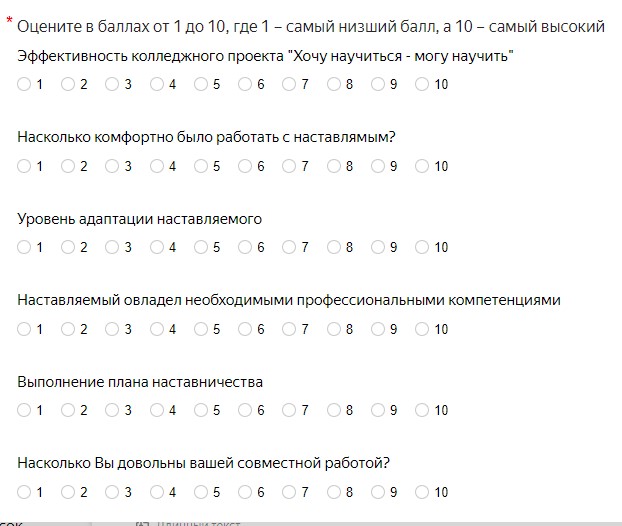 Коэффициент эффективности деятельности наставнической пары  не менее
80 %
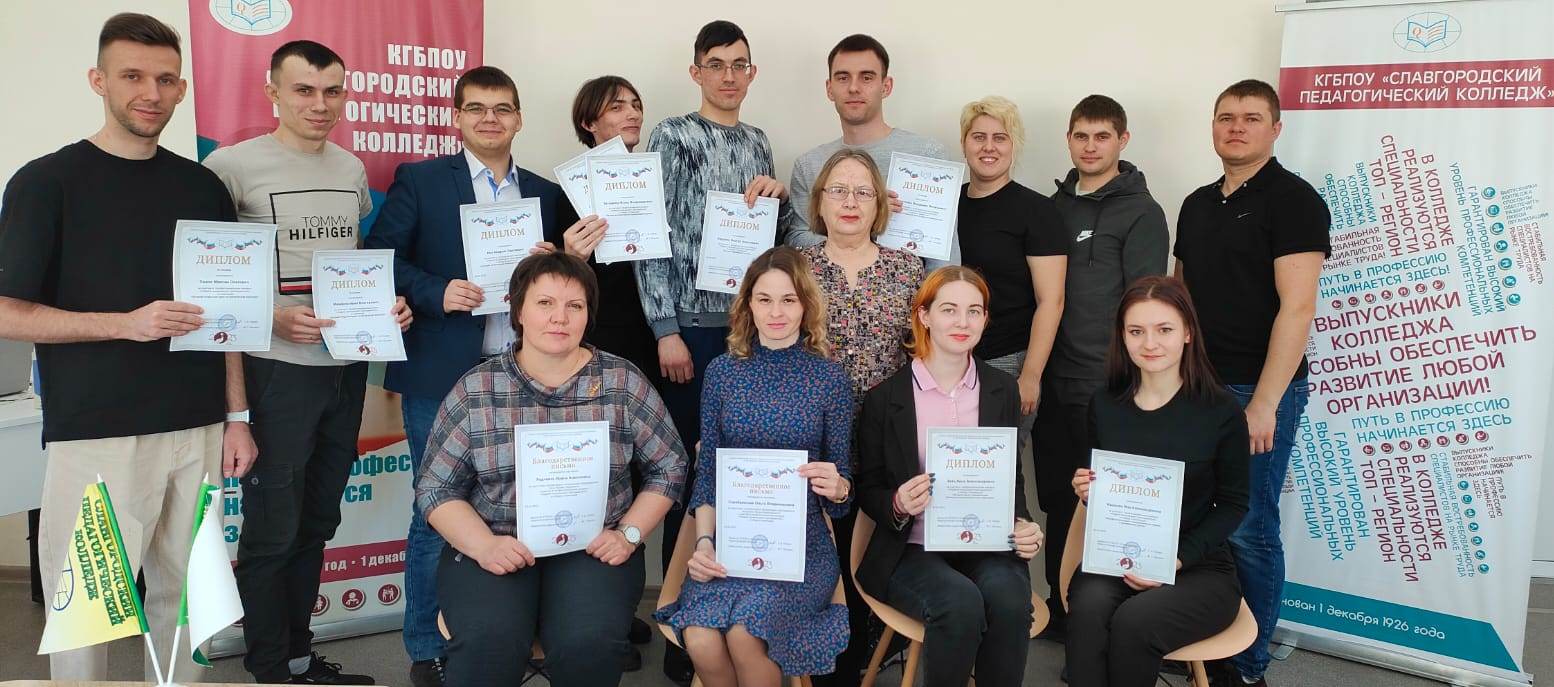 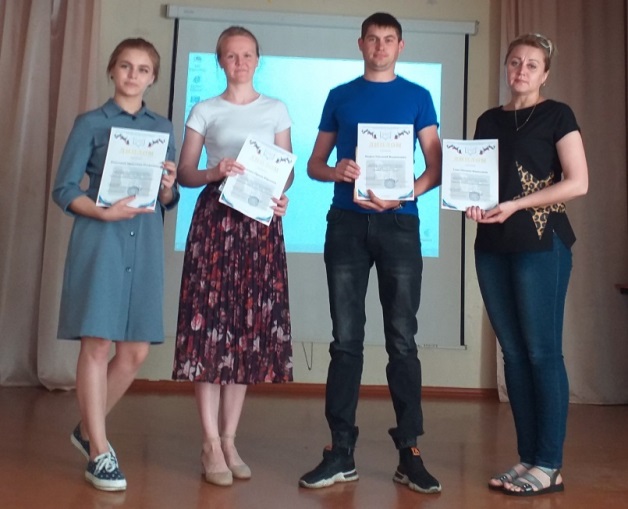 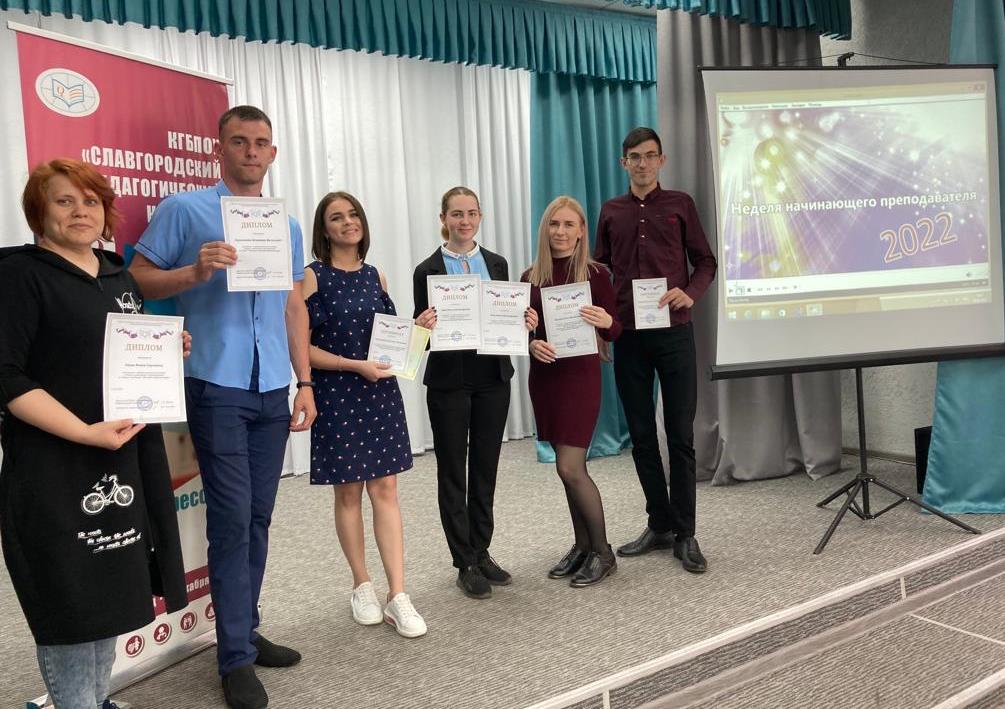 2021
2023
2022
Единая методическая тема 

«Совершенствование профессиональных компетенций преподавателей и студентов на основе создания колледжной системы открытого наставничества»

Сроки работы по теме  2021 – 2025 годы
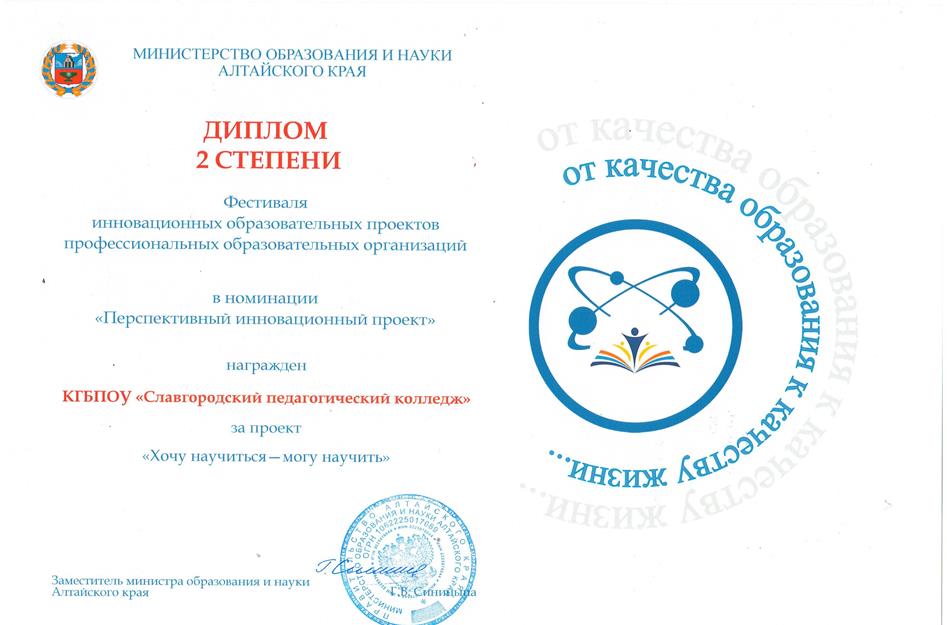 2022
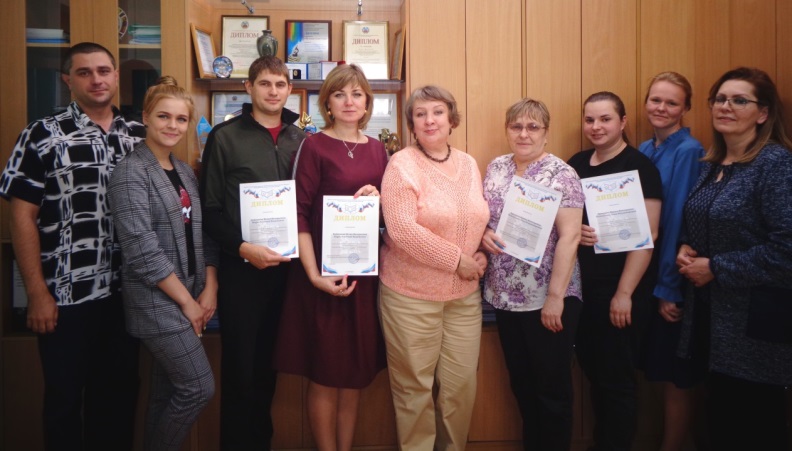 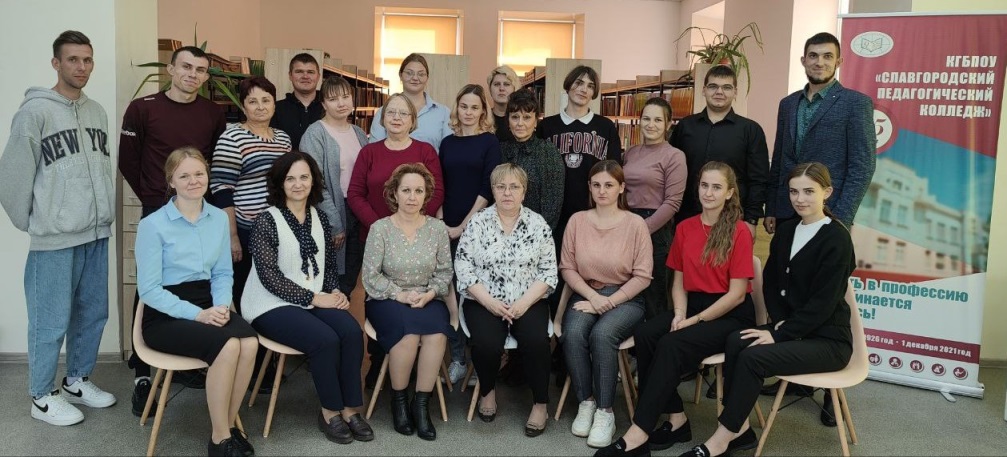 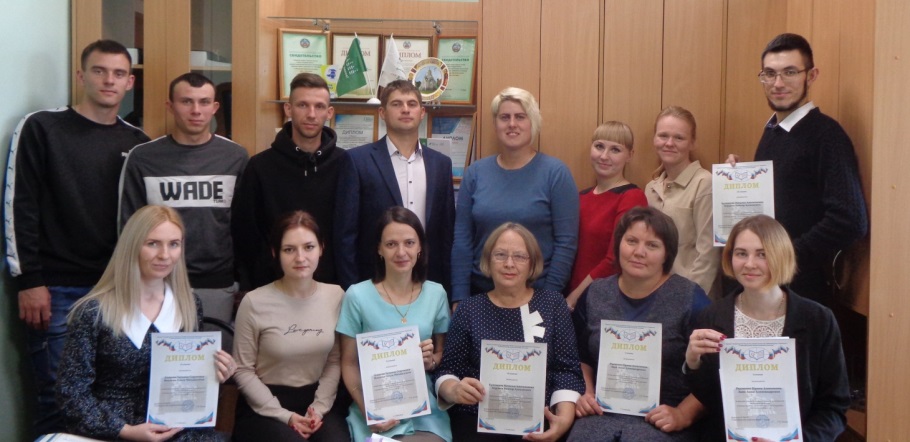 2022
2021
2023
Апрель 2022 года СП - «Наставничество как инструмент развития качества  образования»
«Вся информация актуальна, разнообразна и интересна. Все полученные знания буду использовать на практике. Мастер-классы были не забываемы». Ольга Николаевна, Славгородский аграрный техникум
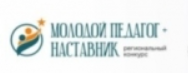 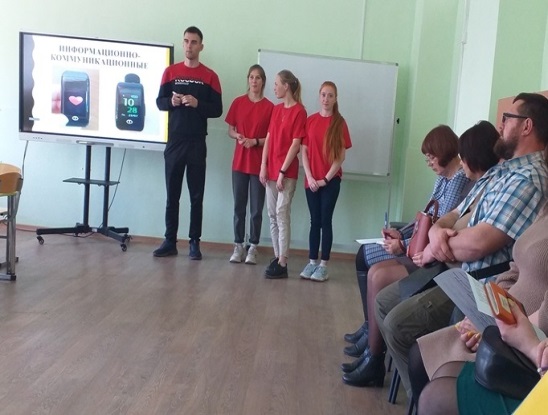 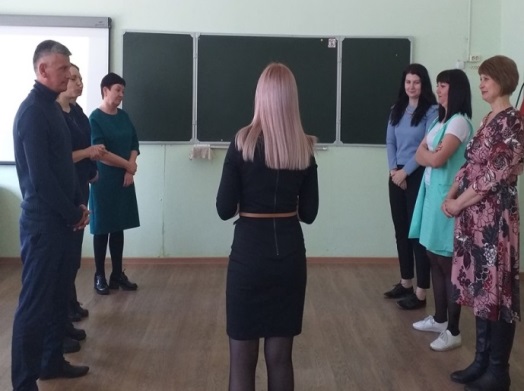 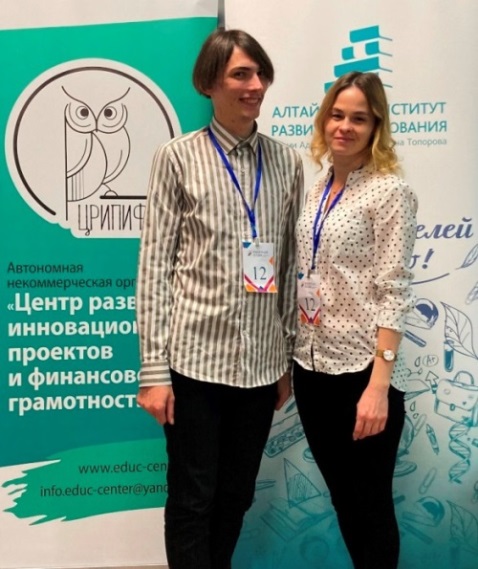 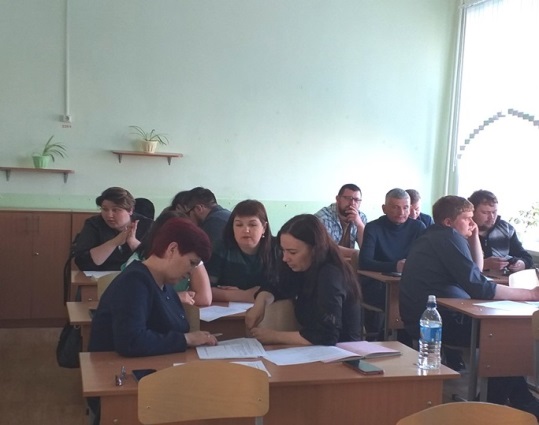 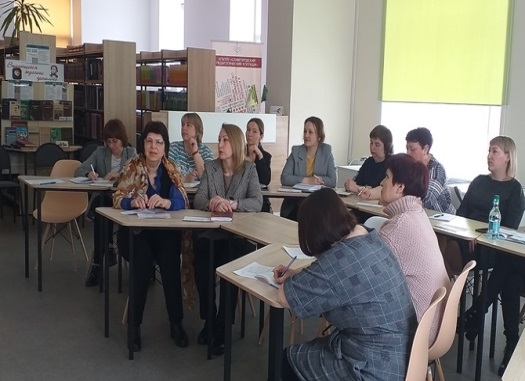 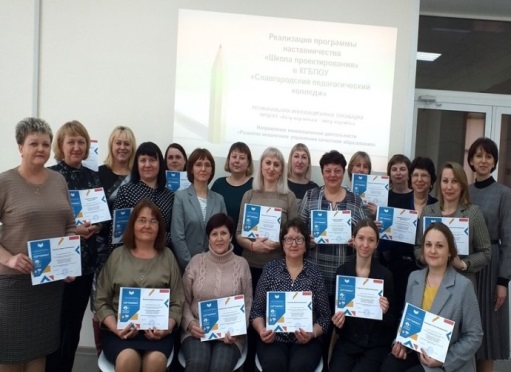 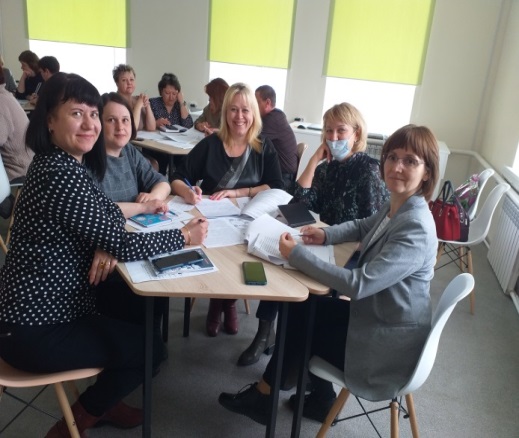 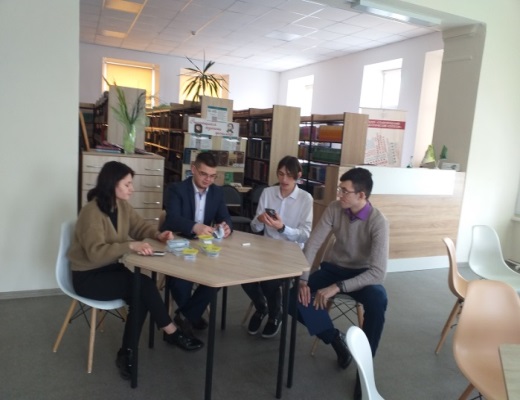 2023
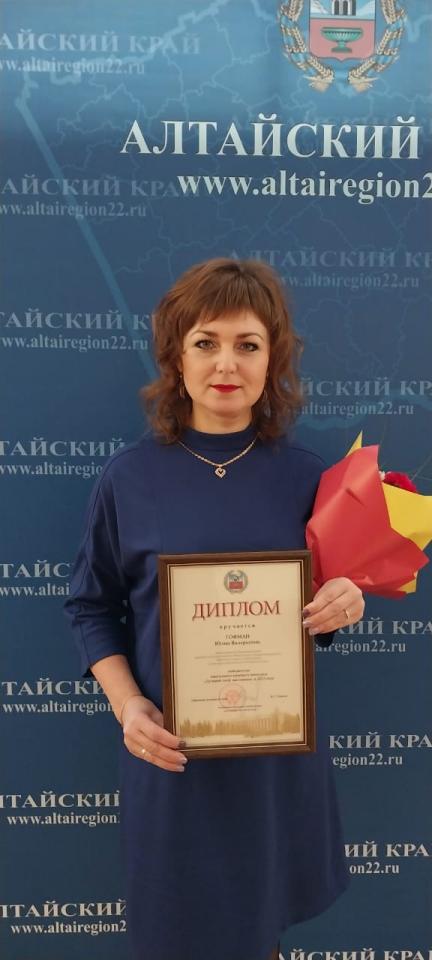 2022
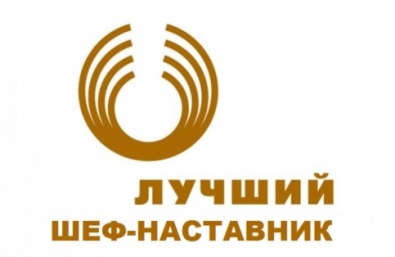 На все интересующие меня вопросы по организации наставничества в образовательном учреждении 
я получила компетентные ответы. Наталья, СОШ№13
Апрель 2023 года СП - «Реализация «короткой программы» наставничества в 
образовательной организации»
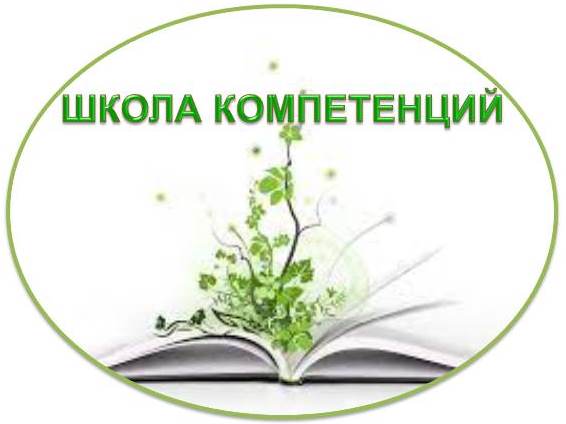 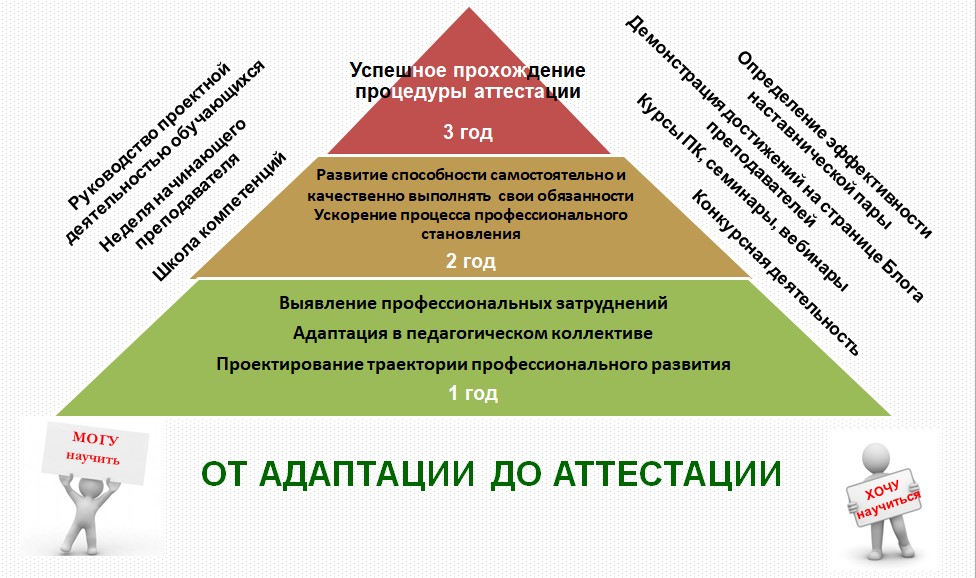 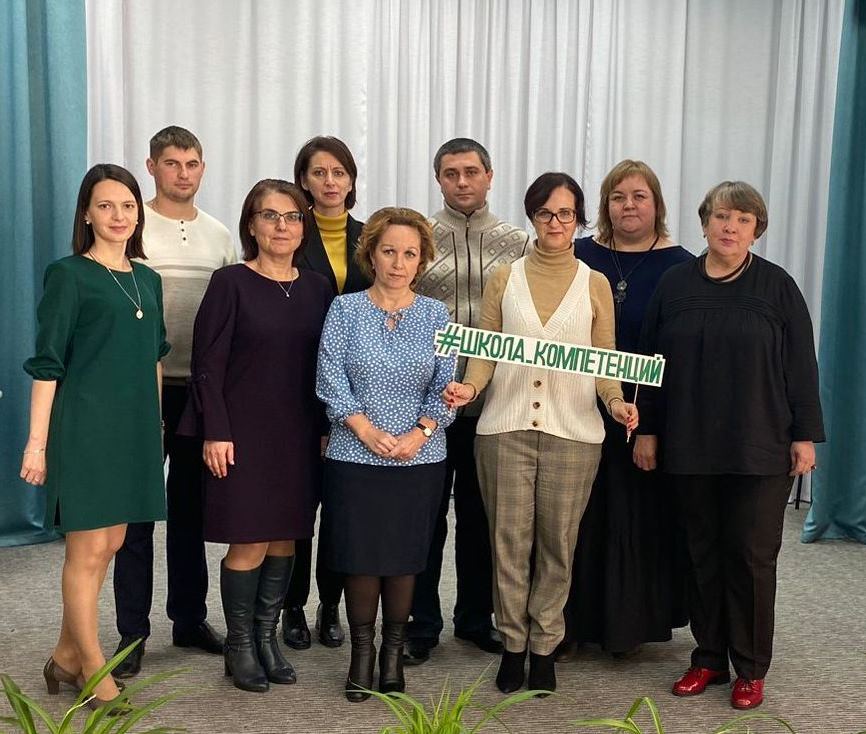 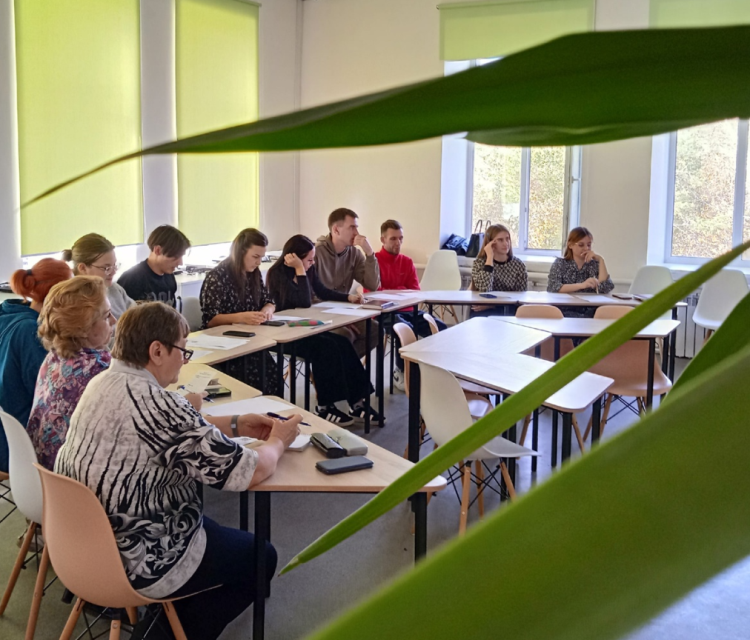 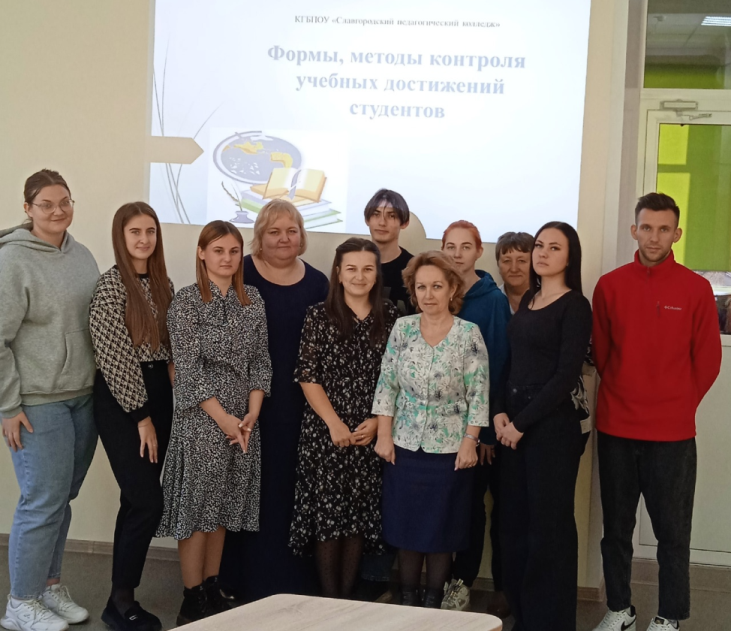 Коэффициент эффективности деятельности наставнической пары  не менее
План  
80 %
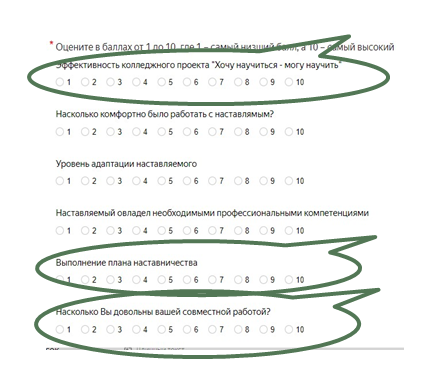 Показатель ожидаемого результата включенности преподавателей в систему открытого наставничества
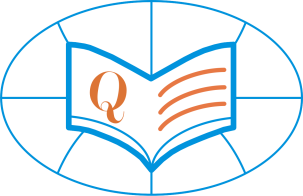 КГБПОУ «Славгородский педагогический колледж»
СПАСИБО ЗА ВНИМАНИЕ!
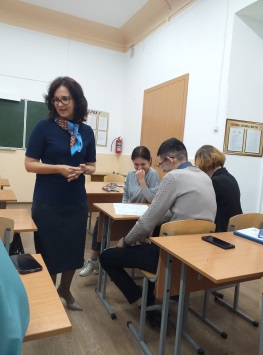 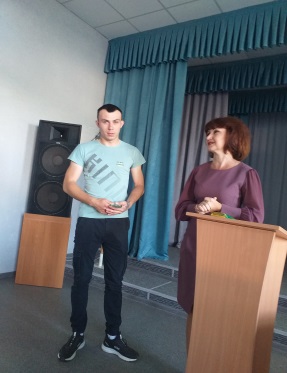 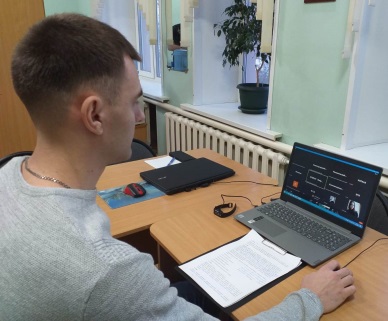 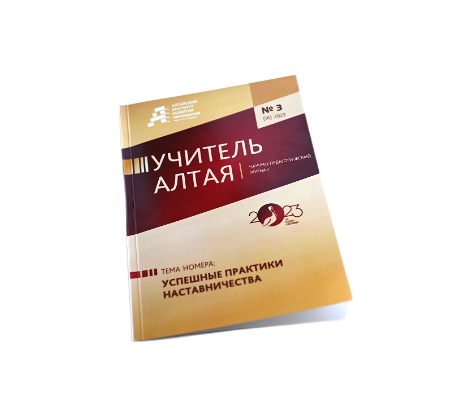 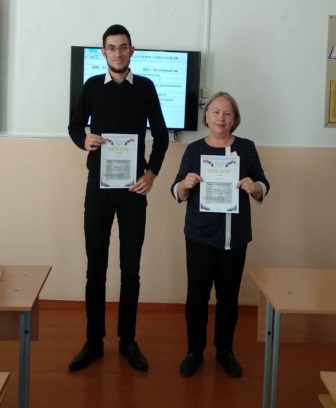 Алтайский край, г. Славгород  
 ул. Луначарского 146
Тел. 8(38568)54421, zamMQ_spk@mail.ru